Where do I go?
In stressful times
In sad times 
In times of suffering
For life lessons
For advice
Job chapter 5
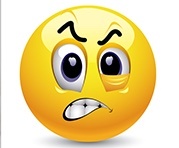 He frustrates the devices of the crafty,
so that their hands achieve no success.
He catches the wise in their own craftiness,
and the schemes of the wily are brought to a quick end.  V12,13
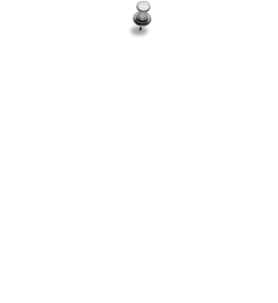 Where do I go?
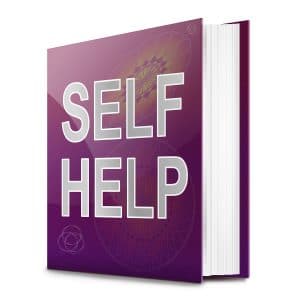 Psychiatrist
Friend or multiple friends
Stranger
Self-help books
Social media
Where do I go?
Within the covers of the Bible are the answers for all the problems men face.  Ronald Reagan
What has been is what will be,
and what has been done is what will be done,
and there is nothing new under the sun. Ecclesiastes 1:9
All Scripture is breathed out by God and profitable for teaching, for reproof, for correction, and for training in righteousness, that the man of God may be complete, equipped for every good work. 
2Timothy 3:16,17
Where do I go?
Write down......

Where you’ve been and how you got there,

Where you are.... what you like about it and what you don’t.

Where you want to be and search first the scriptures to see how to get there.
Where do I go?
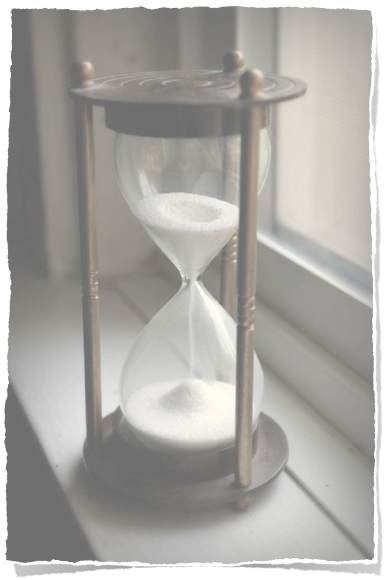 Look carefully then how you walk, not as unwise but as wise, making the best use of the time, because the days are evil.        Ephesians 5:15
I tremble for my country when I reflect that God is just; that his justice cannot sleep forever.   
                                                       Thomas Jefferson
Where do I go?
I appeal to you therefore, by the mercies of God, to present your bodies as a living sacrifice, holy and acceptable to God, which is your spiritual worship. Do not be conformed to this world, but be transformed by the renewal of your mind, that by testing you may discern what is the will of God, what is good and acceptable and perfect. 
                                 Romans 12:1-2
Where do I go?
Finally, whatever is true, whatever is honorable, whatever is just, whatever is pure, whatever is lovely, whatever is commendable, if there is any excellence, if there is anything worthy of praise, think about these things.        

                             Ephesians 4:8
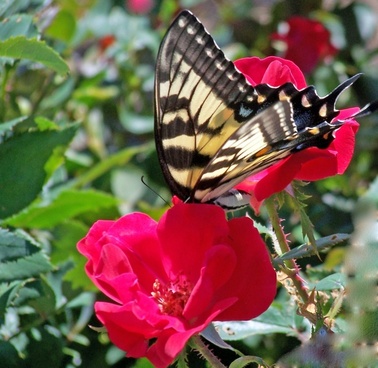 Where do I go?
For the word of God is living and active, sharper than any two-edged sword, piercing to the division of soul and of spirit, of joints and of marrow, and discerning the thoughts and intentions of the heart. And no creature is hidden from his sight, but all are naked and exposed to the eyes of him to whom we must give account.

Hebrew 4:12,13
Where do I go?
In the beginning was the Word, and the Word was with God, and the Word was God. He was in the beginning with God. All things were made through him, and without him was not any thing made that was made.

John 1:1-3
Where do I go?
The beginning of wisdom is this: Get wisdom,
and whatever you get, get insight.
Prize her highly, and she will exalt you;
she will honor you if you embrace her.
She will place on your head a graceful garland;
she will bestow on you a beautiful crown.”

Proverbs 4:7-9
Where do I go?
To the truth.....

The active and living Word 
of
GOD!